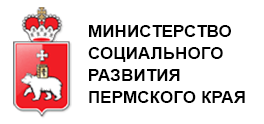 Передача отдельных государственных полномочий по обеспечению детей-сирот, детей, оставшихся без попечения родителей, лиц из их числа жилыми помещениями специализированного жилищного фонда Пермского края в органы местного самоуправления Пермского края
12 июля 2017
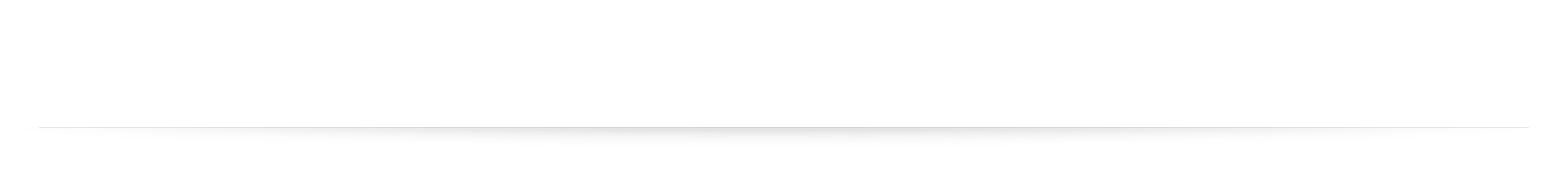 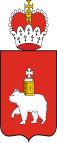 Нормативно-правовая база
Федеральный Закон Российской Федерации от 21 декабря 1996 года № 159-ФЗ «О дополнительных гарантиях по социальной поддержке детей-сирот и детей, оставшихся без попечения родителей»;
Закон Пермской области от 29.12.2004 года № 1939-419. «О мерах по социальной поддержке детей-сирот и детей, оставшихся без попечения родителей»;
Закон Пермского края от 10 мая 2017 г. № 88-ПК «О наделении органов местного самоуправления отдельными государственными полномочиями по обеспечению жилыми помещениями детей-сирот и детей, оставшихся без попечения родителей, лиц из числа детей-сирот и детей, оставшихся без попечения родителей».
В соответствии с Законом Пермского края 88-ПК (далее – Закон) с 1 июля 2017 года органы местного самоуправления Пермского края наделяются отдельными государственными полномочиями по обеспечению жилыми помещениями детей-сирот и детей, оставшихся без попечения родителей, лиц из числа детей-сирот и детей,  оставшихся без попечения родителей.
2
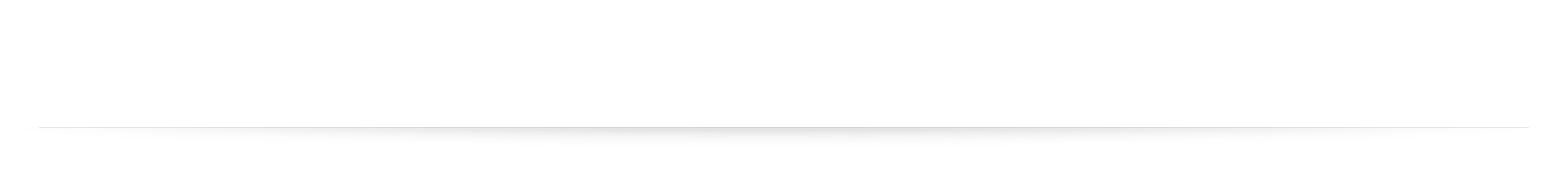 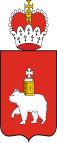 Состав передаваемых полномочий
1) формирование муниципального СЖФ для детей-сирот;
4)принятие решений о заключении договора найма специализированного жилого помещения на новый пятилетний срок на основании выявленных в установленном порядке обстоятельств, свидетельствующих о необходимости оказания детям-сиротам содействия в преодолении трудной жизненной ситуации;
2) формирование списка детей-сирот, которые подлежат обеспечению жилыми помещениями муниципального СЖФ по договорам найма специализированных жилых помещений;
5)принятие решений об исключении жилых помещений для детей-сирот из муниципального СЖФ и заключение с детьми-сиротами договоров социального найма в отношении данных жилых помещений в установленном порядке;
3)принятие решений о предоставлении детям-сиротам жилых помещений муниципального СЖФ и заключение договоров найма специализированного жилого помещения;
6)обеспечение содержания жилых помещений СЖФ муниципальным образованием, на территории которого они расположены.
* СЖФ – специализированный жилищный фонд
3
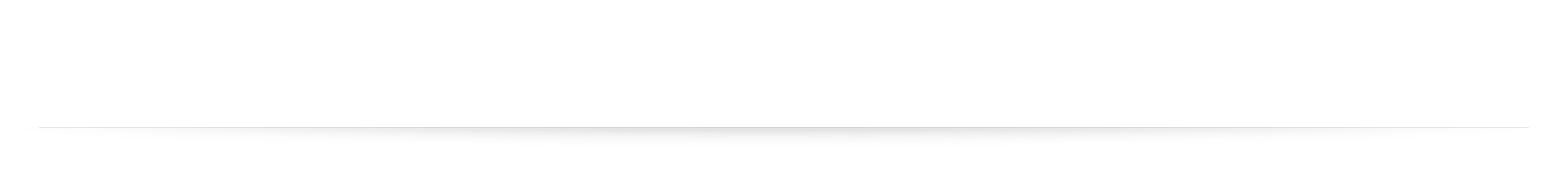 Полномочия территориальных органов Министерства социального развития Пермского края
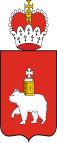 1) установление факта невозможности проживания в ранее занимаемом жилом помещении;
4) выявление трудной жизненной ситуации у нанимателей жилых помещений;
2) направление ходатайства о включении в список лиц в возрасте от 14 до 18 лет и формирование пакета документов;
5) сохранность жилых помещений детей-сирот;
3) социальное сопровождение нанимателей жилых помещений специализированного жилищного фонда;
6) Предоставление мер социальной поддержки лицам из числа детей-сирот (субсидии, выплаты)
4
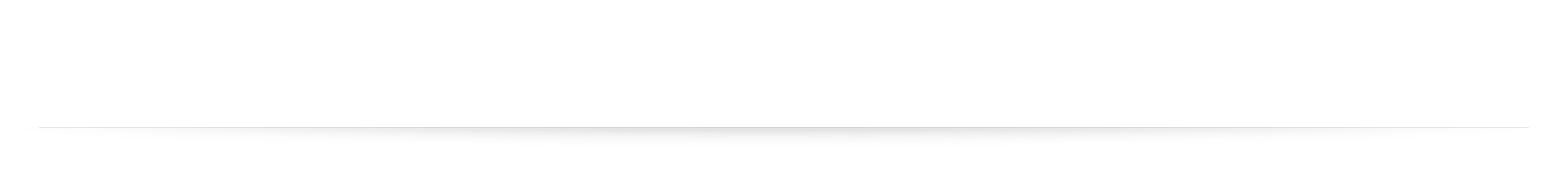 Установление факта невозможности проживания в ранее занимаемом жилом помещении
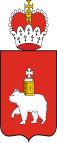 Проживание детей-сирот, в ранее занимаемых жилых помещениях, нанимателями или членами семей нанимателей по договорам социального найма либо собственниками которых они являются, признается невозможным, если это противоречит интересам указанных лиц в связи с наличием одного из следующих обстоятельств:

проживание на любом законном основании в таких жилых помещениях лиц:
1) лишенных родительских прав в отношении этих детей-сирот при наличии вступившего в законную силу решения суда об отказе в принудительном обмене жилого помещения;
2) страдающих тяжелой формой хронических заболеваний, при которой совместное проживание с ними в одном жилом помещении невозможно; 
3) больных хроническим алкоголизмом, наркоманией, состоящих на учете в соответствующих медицинских организациях, - в случае невозможности осуществления действий, предусмотренных законодательством, по их выселению;

жилые помещения непригодны для постоянного проживания или не отвечают установленным для жилых помещений санитарным и техническим правилам и нормам.

общая площадь жилого помещения, приходящаяся на одно лицо, проживающее в данном жилом помещении, менее учетной нормы площади жилого помещения, в том числе, если такое уменьшение произойдет в результате вселения в данное жилое помещение детей-сирот.

Порядок установления факта невозможности проживания детей-сирот  в ранее занимаемых жилых помещениях определяется Постановлением Правительства Пермского края № 92-п.
5
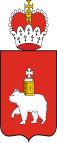 Алгоритм действий по включению в список
Лицо из числа детей-сирот в возрасте от 14 до 18 лет
ОМС принимают решения о включении
(отказе) в список, направляют уведомление
Межведомственные организации предоставляют сведения
ОМС направляют необходимые запросы
ООиП направляют ходатайство в интересах сироты совместно с пакетом документов
ООиП
Лицо из числа детей-сирот в возрасте от 18 до 23 лет
ОМС направляют необходимые запросы
Сирота направляет заявление и необходимые документы
Межведомственные организации предоставляют сведения
ОМС принимают решения о включении
(отказе) в список, направляют уведомление
ОМС уведомляют сироту
* ООиП  -органы опеки и попечительства
* ОМС – органы местного самоуправления
Социальное сопровождение нанимателей жилых помещений специализированного жилищного фонда
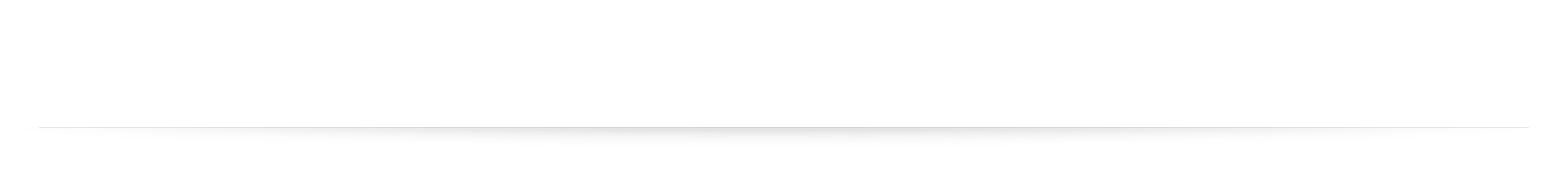 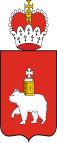 1) осуществление плановых поквартирных обходов;

2) информирование нанимателя жилого помещения для детей-сирот о структуре и размере платы за жилое помещение и коммунальные услуги;

3) проведение разъяснительных бесед с нанимателями жилых помещений по оплате жилищно-коммунальных услуг;

4) консультирование нанимателей жилых помещений по вопросам трудоустройства, жизнеустройства;

5) консультирование нанимателей жилых помещений по процедуре оформления субсидии на оплату жилищно-коммунальных услуг

6) мониторинг задолженности за жилищно-коммунальные услуги;
7
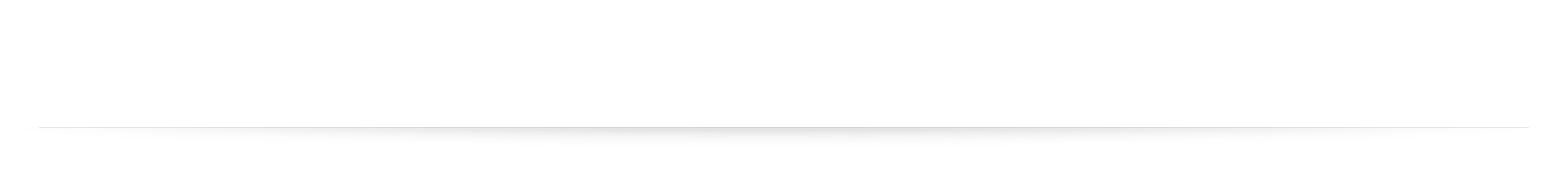 ПОРЯДОК ВЫЯВЛЕНИЯ ОБСТОЯТЕЛЬСТВ, СВИДЕТЕЛЬСТВУЮЩИХ О НЕОБХОДИМОСТИ ОКАЗАНИЯ ЛИЦАМ ИЗ ЧИСЛА ДЕТЕЙ-СИРОТ СОДЕЙСТВИЯ В ПРЕОДОЛЕНИИ ТРУДНОЙ ЖИЗНЕННОЙ СИТУАЦИИ
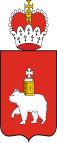 Выявление обстоятельств осуществляют территориальные органы Министерства социального развития Пермского края за 3 месяца до окончания срока действия договора найма специализированного жилого помещения.
	Территориальные органы проводят проверку условий жизни нанимателя, по результатам которой готовят заключение о наличии или отсутствии обстоятельств трудной жизненной ситуации (далее - заключение).
 Обстоятельствами трудной жизненной ситуации являются:








Заключение основывается на комплексной оценке:
жилищно-бытовых условий нанимателя, 
исполнения им обязанностей по договору найма специализированного жилого помещения,
состояния его здоровья
эмоционального и физического развития
навыков самообслуживания,
отношений в семье.

Заключение должно содержать вывод об обоснованности заключения договора найма специализированного жилого помещения на новый пятилетний срок или заключения договора социального найма занимаемого нанимателем жилого помещения.
длительная болезнь, инвалидность, препятствующие добросовестному исполнению обязанностей нанимателя, в том числе в связи с нахождением в лечебном или реабилитационном учреждении.
неудовлетворительная адаптация нанимателя к самостоятельной жизни, в том числе отсутствие дохода в связи с незанятостью трудовой деятельностью, совершение правонарушений и антиобщественных действий
8